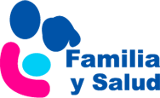 Intolerancia a la lactosa
Ana Martínez Rubio. Pediatra
In memoriam
Esther Ruiz Chércoles. Pediatra (Revisión)
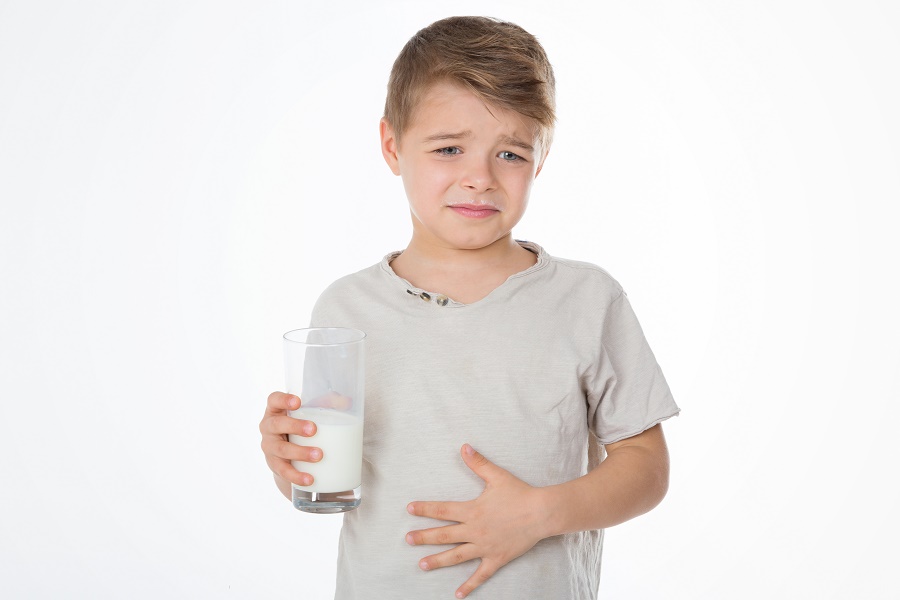 Imagen (la añadimos nosotros)
www.familiaysalud.es
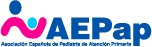 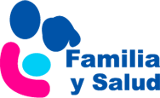 Intolerancia a la lactosa
La lactosa es el azúcar de la leche.
 
Se digiere en el intestino delgado por la lactasa. 
La falta total o parcial de la enzima lactasa puede producir síntomas. 
Hay personas con intolerancia que pueden tomar algo de leche y otras no.
En España la tienen el 15-20% de personas sanas mayores de 2 años.
Se hereda.
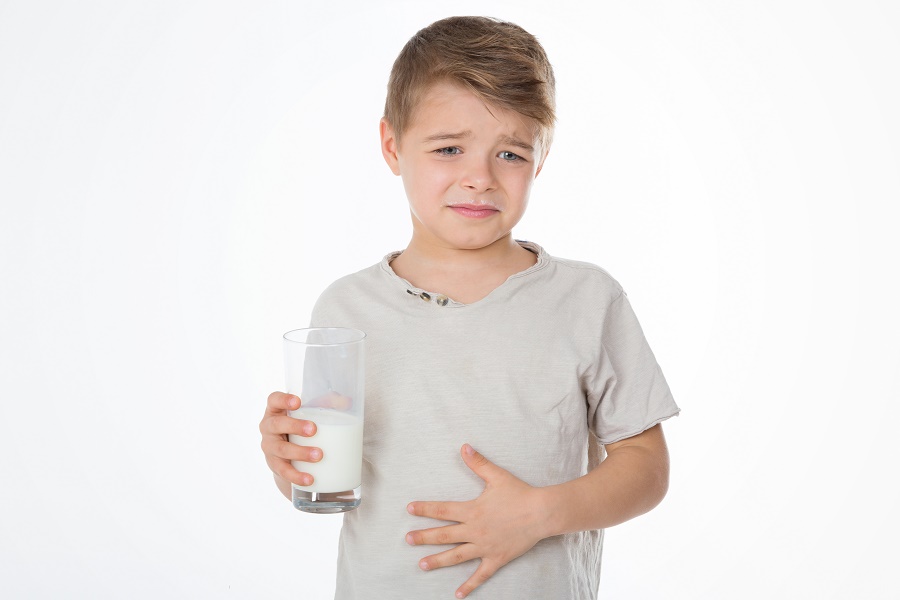 www.familiaysalud.es
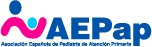 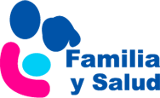 Intolerancia a la lactosa
Congénita (muy rara): no se produce lactasa. Síntomas graves al tomar leche, incluso la materna.

Primaria tardía (muy común). La actividad de la lactasa baja a partir del destete. 

Secundaria a daño de la pared intestinal: diarrea, celiaquía, enfermedad de Crohn, presencia        del parásito Giardia lamblia…
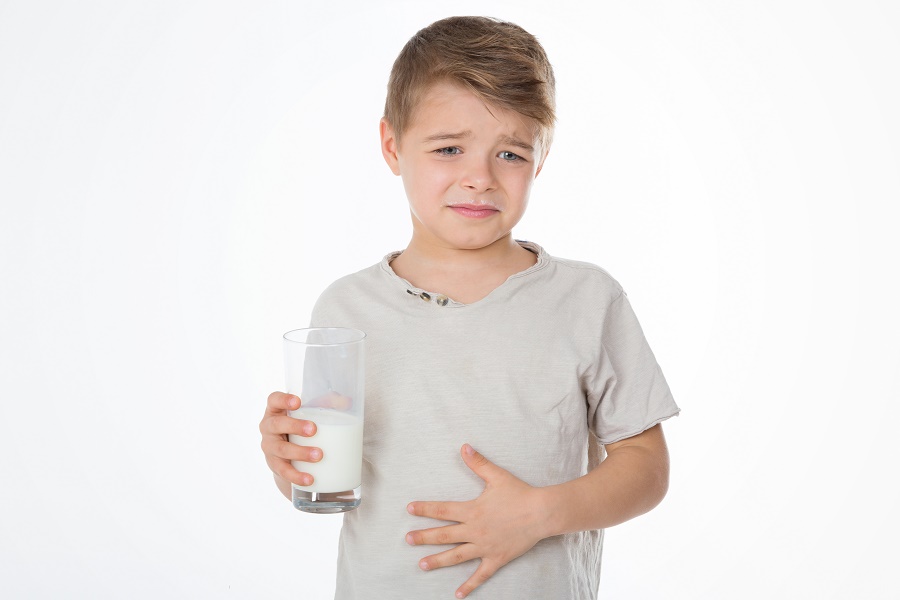 www.familiaysalud.es
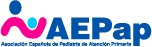 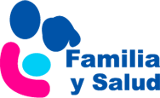 Intolerancia a la lactosa
Síntomas:
Dolor abdominal: retortijones, gases…
Diarrea: heces ácidas, escozor en el ano cuando se defeca.
Diagnóstico: 
Las molestias se quitan al dejar de tomar leche.
Test de hidrógeno espirado: más hidrógeno al tomar leche.
Test de tolerancia a lactosa: el nivel de glucosa en sangre sube menos después de tomar leche.
Sustancias reductoras en heces: más              sustancias ácidas.
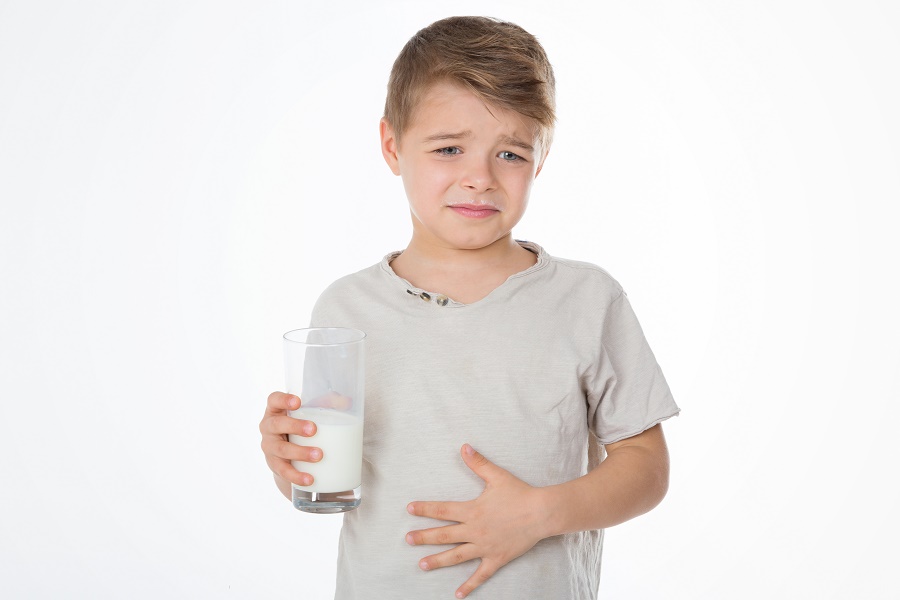 www.familiaysalud.es
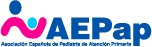 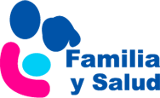 Intolerancia a la lactosa
¿Tiene relación con la alergia a las proteínas de vaca (APLV)?
No.
La APLV puede causar síntomas graves. Suele pasar en el primer año de vida. 

La intolerancia a la lactosa suele comenzar más adelante y solo con molestias digestivas.
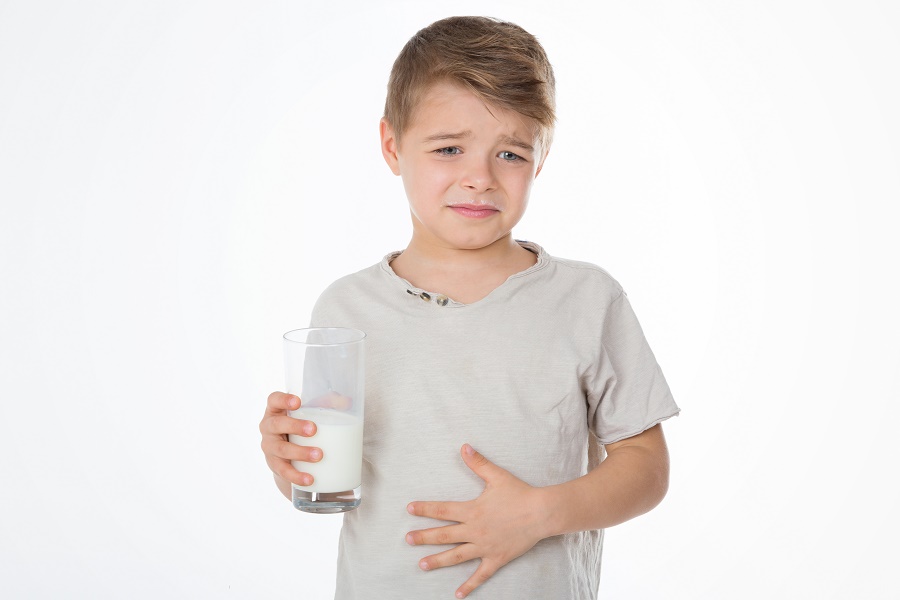 www.familiaysalud.es
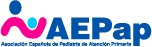 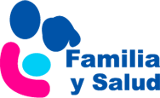 Intolerancia a la lactosa
¿Qué alimentos conviene evitar?
Leche, batidos, flanes, natillas y otros postres lácteos, croquetas, canelones, bechamel… helados, bollería, pasteles, chocolate con leche... 
Leer las etiquetas: salchichas, embutidos, platos preparados.
Algunos medicamentos: comprimidos.
¿Qué lácteos puede tomar?
Yogur, kéfir y quesos: llevan poca cantidad de lactosa por la fermentación. 
Leche sin lactosa.
Bebidas de soja, avena, arroz, almendra                       (No para lactantes).
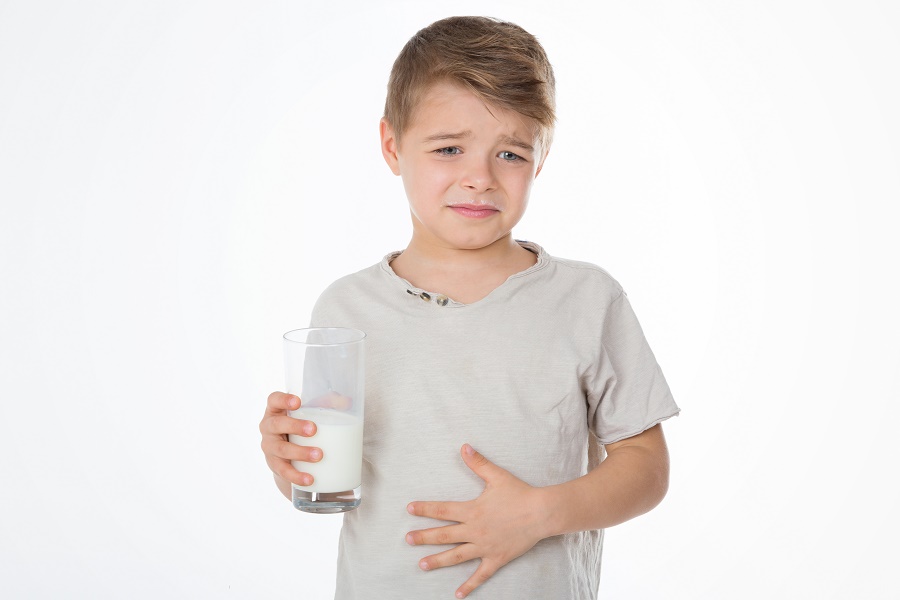 www.familiaysalud.es
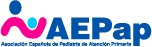 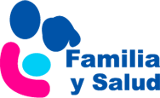 Intolerancia a la lactosa
Se puede obtener calcio de otros alimentos:
Verduras: brócoli y espinacas.
Legumbres: judías, guisantes, garbanzos y soja.
Frutos secos: pistachos y pipas de girasol.
Alimentos enlatados: sardinitas.
Pescados y mariscos: salmón, langostinos, gambas, almejas y berberechos.

También se pueden tomar gotas o pastillas                   de lactasa (sin receta).
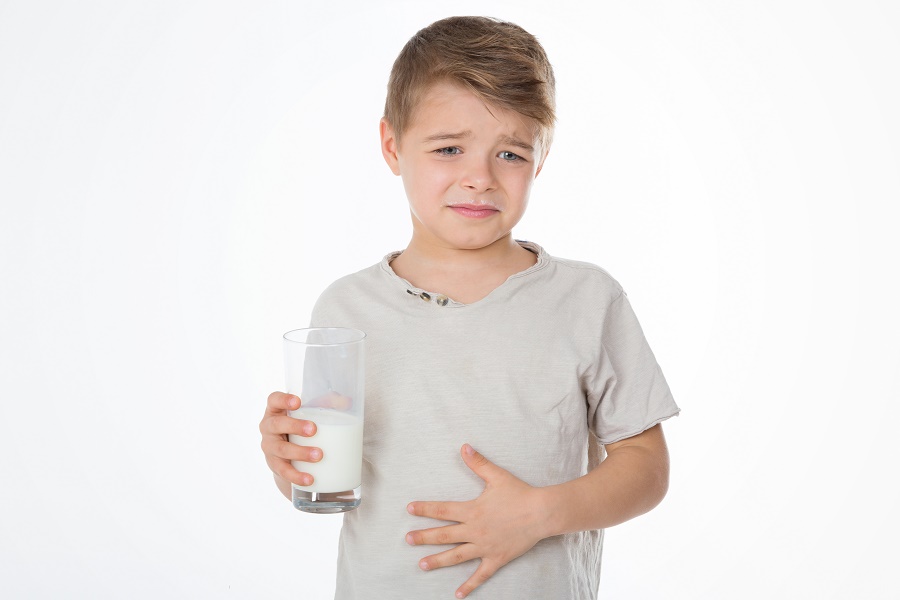 www.familiaysalud.es
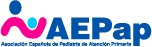